Yelp! It’sAP Final Presentation
Aldred Lau Wen Yang | Ng Hui Ying |
Michelle Teo Sok Lee | Tan Yi Hao
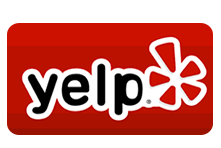 [Speaker Notes: Yelp is a ratings and reviews site targeted at matching customers to businesses.]
Ratings show IF…
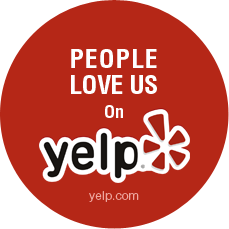 Reviews show WHY…
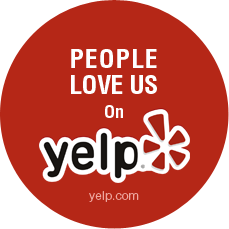 Content
Project Overview
Analysis Process
Visualizations
Demo
Insights and Recommendations
Insights
Project Overview
Analysis Process
Visualizations
Demo
Project Overview - Quick Recap
Project Focus:
Text and sentiment analysis on review texts for strategic business improvements
Insights
Project Overview
Analysis Process
Visualizations
Demo
Keywords for Text and Sentiment Analysis
Classifiers
nGrams (Bigram & Trigram)
Sentiment Score
Text Analysis
Insights
Project Overview
Analysis Process
Visualizations
Demo
Objectives of Project
Insights
Project Overview
Analysis Process
Visualizations
Demo
[Speaker Notes: What are some desired common attributes in customers’ terms?
What are the distinguishing factor(s) between good, average, and bad restaurants?
Are there observable trends, or changes over time for restaurants and user preferences?]
Project Summary
Insights
Project Overview
Analysis Process
Visualizations
Demo
Before Mid Terms
Insights
Project Overview
Analysis Process
Visualizations
Demo
Mid Term Dashboard
Insights
Project Overview
Analysis Process
Visualizations
Demo
Post Mid Term
Things we worked on:
Insights
Project Overview
Analysis Process
Visualizations
Demo
Analysis Process
Process of Answering Questions
Common Desirable Attributes
For Distinguishing Factor
Insights
Project Overview
Analysis Process
Visualizations
Demo
[Speaker Notes: Extraction of keywords, bigrams and trigrams]
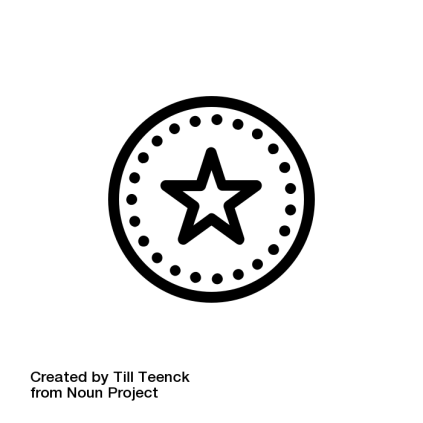 Process of Answering Questions
Distinguishing Factor (Good VS Average VS Bad)
Compare attribute category scores over the various business types (good, average, bad)
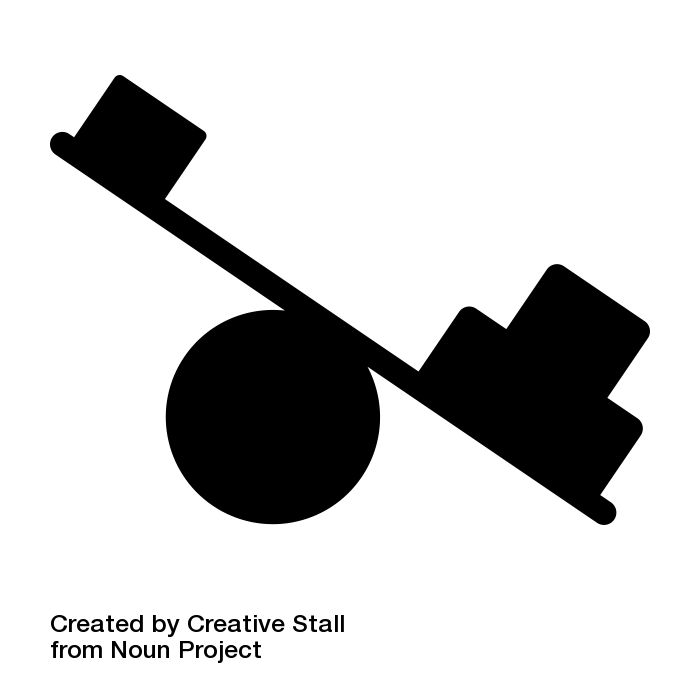 Insights
Project Overview
Analysis Process
Visualizations
Demo
Process of Answering Questions
Trends and Changes Over Time
Plotting of geospatial data of business categories, and business names over time
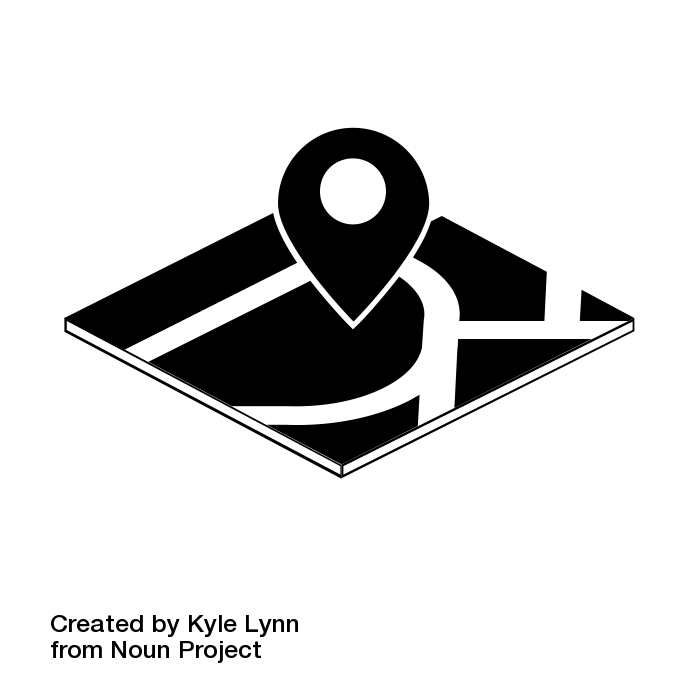 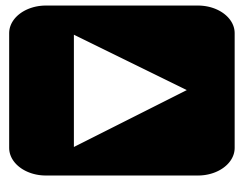 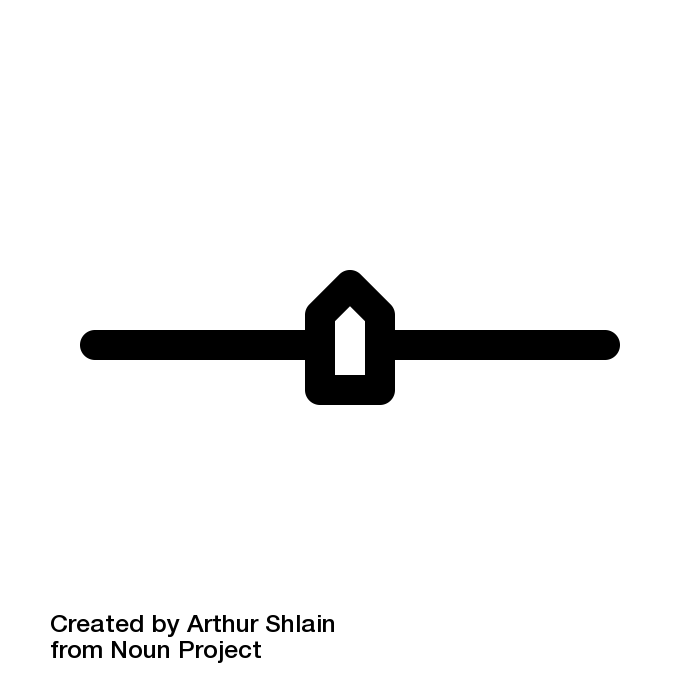 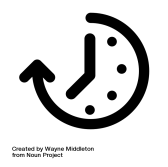 Insights
Project Overview
Analysis Process
Visualizations
Demo
Scoping Process
Data Scoping (Refresher)
Insights
Project Overview
Analysis Process
Visualizations
Demo
Scoping Process
Scoping (Filter Business Data)
Powered by:
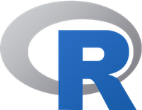 Insights
Project Overview
Analysis Process
Visualizations
Demo
Scoping Process
Scoping (Merge Business and Review)
Powered by:
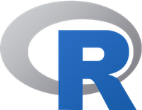 Insights
Project Overview
Analysis Process
Visualizations
Demo
Scoping Process
Scoping (Split into States)
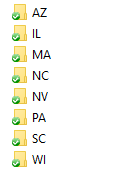 Powered by:
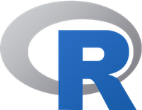 Insights
Project Overview
Analysis Process
Visualizations
Demo
Scoping Process
Scoping (Split into State_BizCat)
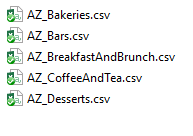 Powered by:
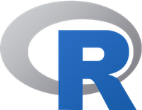 Insights
Project Overview
Analysis Process
Visualizations
Demo
Scoping Process
Scoping (Split State_BizCat by Sentiment)
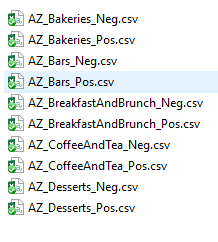 Powered by:
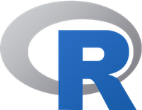 Insights
Project Overview
Analysis Process
Visualizations
Demo
Scoping Process
Scoping (Further Split by Rating Score)
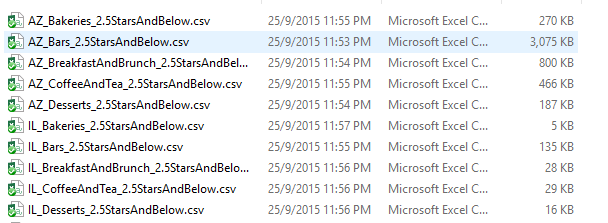 State_
BizCat_
Sentiment 
Data
Powered by:
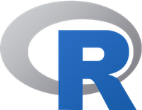 Insights
Project Overview
Analysis Process
Visualizations
Demo
Scoping Process
Scoping Summary
Powered by:
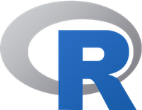 Insights
Project Overview
Analysis Process
Visualizations
Demo
Text & Sentiment Analysis Process
Text Cleaning And Filtering
Insights
Project Overview
Analysis Process
Visualizations
Demo
Text & Sentiment Analysis Process
Extracting Keywords and Phrases
Using NLTK library & TextBlob
Powered by:
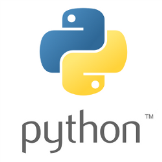 Insights
Project Overview
Analysis Process
Visualizations
Demo
Text & Sentiment Analysis Process
Filter By Frequency Count
Using NLTK library & TextBlob
Powered by:
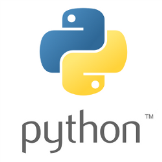 Insights
Project Overview
Analysis Process
Visualizations
Demo
Text & Sentiment Analysis Process
Sentiment Analysis
Using NLTK library & TextBlob
Insights
Project Overview
Analysis Process
Visualizations
Demo
2nd Run Text Analysis
Classifiers – For Sentiment Analysis
Insights
Project Overview
Analysis Process
Visualizations
Demo
[Speaker Notes: Animation because it’s a different segment :P]
2nd Run Text Analysis
Classifiers – For Sentiment Analysis
Insights
Project Overview
Analysis Process
Visualizations
Demo
[Speaker Notes: Show the difference in accuracy with our self-trained and the actual model

Display in table format

**** Naives Bayes Classifier ****
The hit number is
71.9197707736
*** Built-In Classifier ****
The hit number is
79.6561604585]
2nd Run Text Analysis
Attributes Categorization And Scoring
Manually
Insights
Project Overview
Analysis Process
Visualizations
Demo
2nd Run Text Analysis
Attributes Categorization And Scoring
Insights
Project Overview
Analysis Process
Visualizations
Demo
[Speaker Notes: Put in some screen shots of the data where we rated the bigram and trigrams with category and the various scores]
2nd Run Text Analysis
Re-Splitting and Merging of Data
Insights
Project Overview
Analysis Process
Visualizations
Demo
Visualization
Visualization (Desired Common Attributes)
❶ Word Cloud
Word Cloud to identify commonly mentioned attributes.
Positive words in green to identify desired common attributes.
Insights
Project Overview
Analysis Process
Visualizations
Demo
[Speaker Notes: What are some desired common attributes in customers’ terms?
What are the distinguishing factor(s) between good, average, and bad restaurants?
Are there observable trends, or changes over time for restaurants and user preferences?]
Visualization (Desired Common Attributes)
❶ Word Cloud
❷ Bar Chart
Insights
Project Overview
Analysis Process
Visualizations
Demo
[Speaker Notes: What are some desired common attributes in customers’ terms?
What are the distinguishing factor(s) between good, average, and bad restaurants?
Are there observable trends, or changes over time for restaurants and user preferences?]
Visualization (Desired Common Attributes)
Word Cloud to identify commonly mentioned attributes.
Positive words in green to identify desired common attributes.
Insights
Project Overview
Analysis Process
Visualizations
Demo
[Speaker Notes: What are some desired common attributes in customers’ terms?
What are the distinguishing factor(s) between good, average, and bad restaurants?
Are there observable trends, or changes over time for restaurants and user preferences?]
Visualization (Distinguishing Factors)
Side-by-side word cloud and bar chart for analysis between 2 businesses
Insights
Project Overview
Analysis Process
Visualizations
Demo
[Speaker Notes: What are some desired common attributes in customers’ terms?
What are the distinguishing factor(s) between good, average, and bad restaurants?
Are there observable trends, or changes over time for restaurants and user preferences?]
Visualization (Trends OR Changes)
❶ Geospatial Visualization
❷ Bar Chart
❸ Line Chart
Insights
Project Overview
Analysis Process
Visualizations
Demo
[Speaker Notes: What are some desired common attributes in customers’ terms?
What are the distinguishing factor(s) between good, average, and bad restaurants?
Are there observable trends, or changes over time for restaurants and user preferences?]
Visualization (Trends OR Changes)
Insights
Project Overview
Analysis Process
Visualizations
Demo
[Speaker Notes: What are some desired common attributes in customers’ terms?
What are the distinguishing factor(s) between good, average, and bad restaurants?
Are there observable trends, or changes over time for restaurants and user preferences?]
Visualization (Trends OR Changes)
Insights
Project Overview
Analysis Process
Visualizations
Demo
[Speaker Notes: What are some desired common attributes in customers’ terms?
What are the distinguishing factor(s) between good, average, and bad restaurants?
Are there observable trends, or changes over time for restaurants and user preferences?]
Visualization (Trends OR Changes)
Insights
Project Overview
Analysis Process
Visualizations
Demo
[Speaker Notes: What are some desired common attributes in customers’ terms?
What are the distinguishing factor(s) between good, average, and bad restaurants?
Are there observable trends, or changes over time for restaurants and user preferences?]
Demo
Demo
Insights
Project Overview
Analysis Process
Visualizations
Demo
Insights and Future analysis
Findings
Bigrams analysis only provided actionable outcomes for ambience and service attributes.
Trigram were generated but were even less helpful compared to bigrams due to low match rate to reviews
Insights
Project Overview
Analysis Process
Visualizations
Demo
Recommendations
Insights
Project Overview
Analysis Process
Visualizations
Demo
Future Analysis
Automating the categorization & rating process
Generate more accurate classifier by creating own or by harnessing the power of crowd sourcing 
Feature analysis to recommend food items to users
Insights
Project Overview
Analysis Process
Visualizations
Demo
The end